The Coronation Oath
On 2nd June 1953 the Queen made an oath in response to the question:

“Will you to the utmost of your power maintain the Laws of God and the true profession of the Gospel?”
The Coronation Oath
In response the Queen said:

“All this I promise to do.”

“The things which I have here before promised, I will perform and keep. So help me God.”
The Coronation Bible
During the ceremony in 1953 the Queen received a Bible, the Word of God was presented with the following instructions:

“To keep your Majesty ever mindful of the law and the Gospel of God as the Rule for the whole life and government of Christian Princes, we present you with this Book, the most valuable thing that this world affords.”

“Here is Wisdom; This is the royal Law; These are the lively Oracles of God.”
A Coronation Prayer
“O God, who providest for thy people by thy power, and rulest over them in love: Grant unto this thy servant Elizabeth, our Queen, the Spirit of wisdom and government, that being devoted unto thee with her whole heart, she may so wisely govern, that in her time thy Church may be in safety, and Christian devotion may continue in peace; that so persevering in good works unto the end, she may by thy mercy come to thine everlasting kingdom; through Jesus Christ, thy Son, our Lord, who liveth and reigneth with thee in the unity of the Holy Ghost, one God for ever and ever. Amen.”
1952 – 2012Sixty years of Diamond’s from  the queen
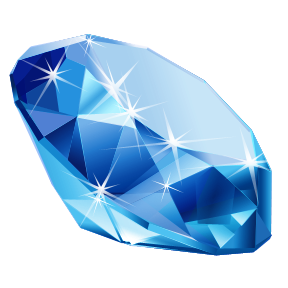 Christmas 1954
“The Light, kindled in Bethlehem and then streaming from the cottage window in Nazareth, has illumined the world for two thousand years.”
Christmas 1957
“Neither the long and troubled centuries that have passed since that child was born, nor the complex scientific developments of our age, have done anything to dim the simple joy and bright hope we all feel when we celebrate his birthday.”
Christmas 1958
“But it is not the new inventions which are the difficulty. The trouble is caused by unthinking people who carelessly throw away ageless ideals as if they were old and outworn machinery. 

They would have religion thrown aside, morality in personal and public life made meaningless, honestly counted as foolishness and self-interest set up in place of self-restraint. 

I would like to read you a few lines from 'Pilgrim's Progress', because I am sure we can say with Mr Valiant for Truth, these words:”

‘Though with great difficulty I am got hither, yet now I do not repent me of all the trouble I have been at to arrive where I am. My sword I give to him that shall succeed me in my pilgrimage and my courage and skill to him that can get it. My marks and scars I carry with me, to be a witness for me that I have fought his battles who now will be my rewarder.’”
Christmas 1961
“Every year at this time the whole Christian world celebrates the birth of the founder of our faith.  The simple story and message of Christmas is most relevant.

The story is of a poor man and his wife who took refuge at night in a stable, where a child was born and laid in the manger. Nothing very spectacular, and yet the event was greeted with that triumphant song: ‘Glory to God in the highest, and on earth peace, goodwill towards men.’

That child was to show that there is nothing in heaven and earth that cannot be achieved by faith and by love and service to one's neighbour. Christmas may be a Christian festival, but its message goes out to all men and it is echoed by all men of understanding and goodwill everywhere.”
Christmas 1973
“Christ taught love and charity and that we should show humanity and compassion at all times and in all situations.”
Christmas 1975
“We are celebrating a birthday - the birthday of a child born nearly 2,000 years ago, who grew up and lived for only about 30 years. That one person, by his example and by his revelation of the good which is in us all, has made an enormous difference to the lives of people who have come to understand his teaching. His simple message of love has been turning the world upside down ever since. He showed that what people are and what they do, does matter and does make all the difference.  He commanded us to love our neighbours as we love ourselves.”
Christmas 1976
“The gift I would most value next year is that reconciliation should be found wherever it is needed. A reconciliation which would bring peace and security to families and neighbours at present suffering and torn apart.

Remember that good spreads outwards and every little does help. Mighty things from small beginnings grow as indeed they grew from the small child of Bethlehem.”
Christmas 1978
“At Christmas, we look back nearly 2000 years to an event which was to bring new hope and new confidence to all subsequent generations.  The birth of Christ gave us faith in the future and as I read through some earlier Christmas Broadcasts, I was struck by the way that this same idea - faith in the future - kept recurring.

Christians have the compelling example of the life and teaching of Christ and, for myself, I would like nothing more than that my grandchildren should hold dear his ideals which have helped and inspired so many previous generations.”
Christmas 1979
“We celebrate the birth of the child who transformed history and gave us a great faith.
 Jesus said: ‘Suffer the little children to come unto me and forbid them not, for of such is the kingdom of God.’”
Christmas 1980
“I wonder whether you remember, during the Thanksgiving Service in St. Paul's, the congregation singing that wonderful hymn ‘Immortal, Invisible, God only wise’.

‘Now give us we pray thee the Spirit of love,
The gift of true wisdom that comes from above,
The spirit of service that has naught of pride,
The gift of true courage, and thee as our guide.’

Did you catch the words of that hymn?  In difficult times we may be tempted to find excuses for self-indulgence and to wash our hands of responsibility. Christmas stands for the opposite. The Wise Men and the Shepherds remind us that it is not enough simply to do our jobs; we need to go out and look for opportunities to help those less fortunate than ourselves, even if that service demands sacrifice.   It was their belief and confidence in God which inspired them to visit the stable and it is this unselfish will to serve that will see us through the difficulties we face.”
Christmas 1981
“Christ not only revealed to us the truth in his teachings. He lived by what he believed and gave us the strength to try to do the same - and, finally, on the cross, he showed the supreme example of physical and moral courage.

That sacrifice was the dawn of Christianity and this is why at Christmas time we are inspired by the example of Christ as we celebrate his birth.”
Christmas 1982
“Christ attached supreme importance to the individual and he amazed the world in which he lived by making it clear that the unfortunate and the underprivileged had an equal place in the Kingdom of Heaven with the rich and powerful. But he also taught that man must do his best to live in harmony with man and to love his neighbours.”
Christmas 1984
“It is particularly at Christmas, which marks the birth of the Prince of Peace, that we should work to heal old wounds and to abandon prejudice and suspicion. 

What better way of making a start than by remembering what Christ said – ‘Except ye become as little children, ye shall not enter into the Kingdom of Heaven.’”
Christmas 1985
“The story of the Good Samaritan reminds us of our duty to our neighbour. We should try to follow Christ's clear instruction at the end of that story, “Go and do thou likewise.’”
Christmas 1986
“A child, who was born to ordinary people, and who grew up very simply in his own small home town and was trained to be a carpenter. 

His life thus began in humble surroundings, in fact in a stable, but he was to have a profound influence on the course of history, and on the lives of generations of his followers. 

The infant Jesus was fortunate in one very important respect. His parents were loving and considerate. They did their utmost to protect him from harm. They left their own home and became refugees, to save him from King Herod, and they brought him up according to the traditions of their faith.

It is no easy task to care for and bring up children, whatever your circumstances - whether you are famous or quite unknown. But we could all help by letting the spirit of Christmas fill our homes with love and care and by heeding Our Lord's injunction to treat others as you would like them to treat you. 

When, as the Bible says, Christ grew in wisdom and understanding, he began his task of explaining and teaching just what it is that God wants from us. 

The two lessons that he had for us, which he underlined in everything he said and did, are the messages of God's love and how essential it is that we, too, should love other people. 

There are many serious and threatening problems in this country and in the world but they will never be solved until there is peace in our homes and love in our hearts. 

The message which God sent us by Christ's life and example is a very simple one, even though it seems so difficult to put into practice.”
Christmas 1987
“All too often intolerance creates the resentment and anger which fill the headlines and divide communities and nations and even families.

From time to time we also see some inspiring examples of tolerance. Mr Gordon Wilson, whose daughter Marie lost her life in the horrifying explosion at Enniskillen on Remembrance Sunday, impressed the whole world by the depth of his forgiveness. 

His strength, and that of his wife, and the courage of their daughter, came from their Christian conviction. All of us will echo their prayer that out of the personal tragedies of Enniskillen may come a reconciliation between the communities.”
Christmas 1989
“Men and women have shown themselves to be very clever at inventing things, right back to the time when they found out how much easier it was to move things about on wheels, up to the present time when rockets and computers make it possible for people to travel away from our world into the mystery of space. 

But these technical skills are not enough by themselves. They can only come to the rescue of the planet if we also learn to live by the golden rule which Jesus Christ taught us – ‘love thy neighbour as thyself’.

Many of you will have heard the story of the Good Samaritan, and of how Christ answered the question (from a clever lawyer who was trying to catch him out) ‘who is my neighbour?.’ 

Jesus told of the traveller who was mugged and left injured on the roadside where several important people saw him, and passed by without stopping to help. 

His neighbour was the man who did stop, cared for him, and made sure he was being well looked after before he resumed his own journey.

It's not very difficult to apply that story to our own times and to work out that our neighbours are those of our friends, or complete strangers, who need a helping hand. “
Christmas 1990
“Let us remember that Christ did not promise the earth to the powerful.”
Christmas 1993
“I am always moved by those words in St. John's Gospel which we hear on Christmas Day – 

‘He was in the world, and the world was made by him, and the world knew him not.’

We have only to listen to the news to know the truth of that. But the Gospel goes on – 

‘But as many as received him, to them gave he power to become the sons of God.’ 

For all the inhumanity around us, let us be grateful for those who have received him and who go about quietly doing their work and His will without thought of reward or recognition. 

They know that there is an eternal truth of much greater significance than our own triumphs and tragedies, and it is embodied by the Child in the Manger. 

That is their message of hope.”
Christmas 1994
“I never thought it would be possible in my lifetime to join with the Patriarch of Moscow and his congregation in a service in that wonderful cathedral in the heart of the Moscow Kremlin. 

This Christmas, as we pray for peace at home and abroad - not least in Russia itself - we can also give thanks that such cathedrals and churches will be full and that the great bells, which greeted us, will be ringing out to celebrate our Saviour's birth.

Christ taught us to love our enemies and to do good to them that hate us. It is a hard lesson to learn, but this year we have seen shining examples of that generosity of spirit which alone can banish division and prejudice.”
Christmas 1995
“’Blessed be the peacemakers,’ Christ said, ‘for they shall be called the children of God.’ It is especially to those of you, often peacemakers without knowing it, who are fearful of a troubled and uncertain future, that I bid a Happy Christmas.”
Christmas 1996
“Christmas is the celebration of the birth of the founder of the Christian faith, an event which took place almost 2000 years ago; every year, at this time, we are asked to look back at that extraordinary story and remind ourselves of the message which inspired Christ's followers then, and which is just as relevant today.

At Christmas I enjoy looking back on some of the events of the year. Many have their roots in history but still have a real point for us today. I recall, especially, a dazzling spring day in Norwich when I attended the Maundy Service, the Cathedral providing a spectacular setting. 

The lovely service is always a reminder of Christ's words to his disciples: ‘Love one another; as I have loved you’. It sounds so simple yet it proves so hard to obey.

If only we can live up to the example of the child who was born at Christmas with a love that came to embrace the whole world. If only we can let him recapture for us that time when we faced the future with childhood's unbounded faith. “
Christmas 1997
“St Paul spoke of the first Christmas as the kindness of God dawning upon the world. The world needs that kindness now more than ever - the kindness and consideration for others that disarms malice and allows us to get on with one another with respect and affection.”
Christmas 1999
“This message – ‘love thy neighbour as thyself’ - may be for Christians 2,000 years old. But it is as relevant today as it ever was. I believe it gives us the guidance and the reassurance we need as we step over the threshold into the twenty-first century.”
Christmas 2000
“The simple facts of Jesus' life give us little clue as to the influence he was to have on the world. As a boy he learnt his father's trade as a carpenter. He then became a preacher, recruiting twelve supporters to help him. 

But his ministry only lasted a few years and he himself never wrote anything down. In his early thirties he was arrested, tortured and crucified with two criminals. His death might have been the end of the story, but then came the resurrection and with it the foundation of the Christian faith.

Many will have been inspired by Jesus' simple but powerful teaching: ‘love God and love thy neighbour as thyself’ - in other words, treat others as you would like them to treat you. His great emphasis was to give spirituality a practical purpose.

To many of us our beliefs are of fundamental importance. For me the teachings of Christ and my own personal accountability before God provide a framework in which I try to lead my life. I, like so many of you, have drawn great comfort in difficult times from Christ's words and example.

I believe that the Christian message, in the words of a familiar blessing, remains profoundly important to us all:

‘Go forth into the world in peace, be of good courage, hold fast that which is good, 
render to no man evil for evil, strengthen the faint-hearted, support the weak, help the afflicted,
honour all men.’

It is a simple message of compassion... and yet as powerful as ever today, two thousand years after Christ's birth.”
Christmas 2001
“Christ's birth in Bethlehem so long ago remains a powerful symbol of hope for a better future.”
Christmas 2002
“Christmas is the anniversary of the birth of Christ over two thousand years ago, but it is much more than that. It is the celebration of the birth of an idea and an ideal. 

Our modern world places such heavy demands on our time and attention that the need to remember our responsibilities to others is greater than ever. It is often difficult to keep this sense of perspective through the ups and downs of everyday life - as this year has constantly reminded me.

I know just how much I rely on my own faith to guide me through the good times and the bad. Each day is a new beginning, I know that the only way to live my life is to try to do what is right, to take the long view, to give of my best in all that the day brings, and to put my trust in God. 

Like others of you who draw inspiration from your own faith, I draw strength from the message of hope in the Christian gospel.”
Christmas 2004
“For me as a Christian one of the most important of these teachings is contained in the parable of the Good Samaritan, when Jesus answers the question ‘who is my neighbour’. 

It is a timeless story of a victim of a mugging who was ignored by his own countrymen but helped by a foreigner - and a despised foreigner at that. 

The implication drawn by Jesus is clear. Everyone is our neighbour, no matter what race, creed or colour. The need to look after a fellow human being is far more important than any cultural or religious differences.”
Christmas 2005
“For Christians this festival of Christmas is the time to remember the birth of the one we call ‘the Prince of Peace’ and our source of ‘light and life’ in both good times and bad. It is not always easy to accept his teaching, but I have no doubt that the New Year will be all the better if we do but try.”
Christmas 2006
“One of the things that has not changed all that much for me is the celebration of Christmas. It remains a time when I try to put aside the anxieties of the moment and remember that Christ was born to bring peace and tolerance to a troubled world.

Christ himself told his disciples to let the children come to him, and Saint Paul reminded parents to be gentle with their children, and children to appreciate their parents.

For Christians, Christmas marks the birth of our Saviour.”
Christmas 2008
“I hope that, like me, you will be comforted by the example of Jesus of Nazareth who, often in circumstances of great adversity, managed to live an outgoing, unselfish and sacrificial life.

Countless millions of people around the world continue to celebrate his birthday at Christmas, inspired by his teaching. He makes it clear that genuine human happiness and satisfaction lie more in giving than receiving; more in serving than in being served.

We can surely be grateful that, two thousand years after the birth of Jesus, so many of us are able to draw inspiration from his life and message, and to find in him a source of strength and courage.”
Christmas 2010
“The King James or Authorized Bible …… ‘a masterpiece of English prose and the most vivid translation of the scriptures, the glorious language of this Bible has survived the turbulence of history and given many of us the most widely-recognised and beautiful descriptions of the birth of Jesus Christ which we celebrate today.’”
Christmas 2011
“Finding hope in adversity is one of the themes of Christmas. Jesus was born into a world full of fear. 

The angels came to frightened shepherds with hope in their voices: ‘Fear not’, they urged, ‘we bring you tidings of great joy, which shall be to all people. For unto you is born this day in the City of David a Saviour who is Christ the Lord.’ 

Although we are capable of great acts of kindness, history teaches us that we sometimes need saving from ourselves – from our recklessness or our greed. God sent into the world a unique person – neither a philosopher nor a general (important though they are) – but a Saviour, with the power to forgive.
Forgiveness lies at the heart of the Christian faith. It can heal broken families, it can restore friendships and it can reconcile divided communities. It is in forgiveness that we feel the power of God’s love.

In the last verse of this beautiful carol, ‘O Little Town of Bethlehem’, there’s a prayer:

‘O Holy Child of Bethlehem
Descend to us we pray
Cast out our sin
And enter in
Be born in us today’

It is my prayer that on this Christmas day we might all find room in our lives for the message of the angels and for the love of God through Christ our Lord.”
In tribute Billy Graham said
“I always found her very interested in the Bible and its message. After preaching at Windsor one Sunday, I was sitting next to the Queen at lunch. I told her I had been undecided until the last minute about my choice of sermon and had almost preached on the healing of the crippled man in John 5. Her eyes sparkled and she bubbled over with enthusiasm, as she could do on occasion. ‘I wish you had!’ she exclaimed. ‘That is my favourite story.’”
In 2012 give thanks to God that our Queen has spoken of the Lord Jesus Christ for 60 years.
The Bible says:
I exhort therefore, that, first of all, supplications, prayers, intercessions, and giving of thanks, be made for all men; For kings, and for all that are in authority; that we may lead a quiet and peaceable life in all godliness and honesty. For this is good and acceptable in the sight of God our Saviour; Who will have all men to be saved, and to come unto the knowledge of the truth. For there is one God, and one mediator between God and men, the man Christ Jesus.